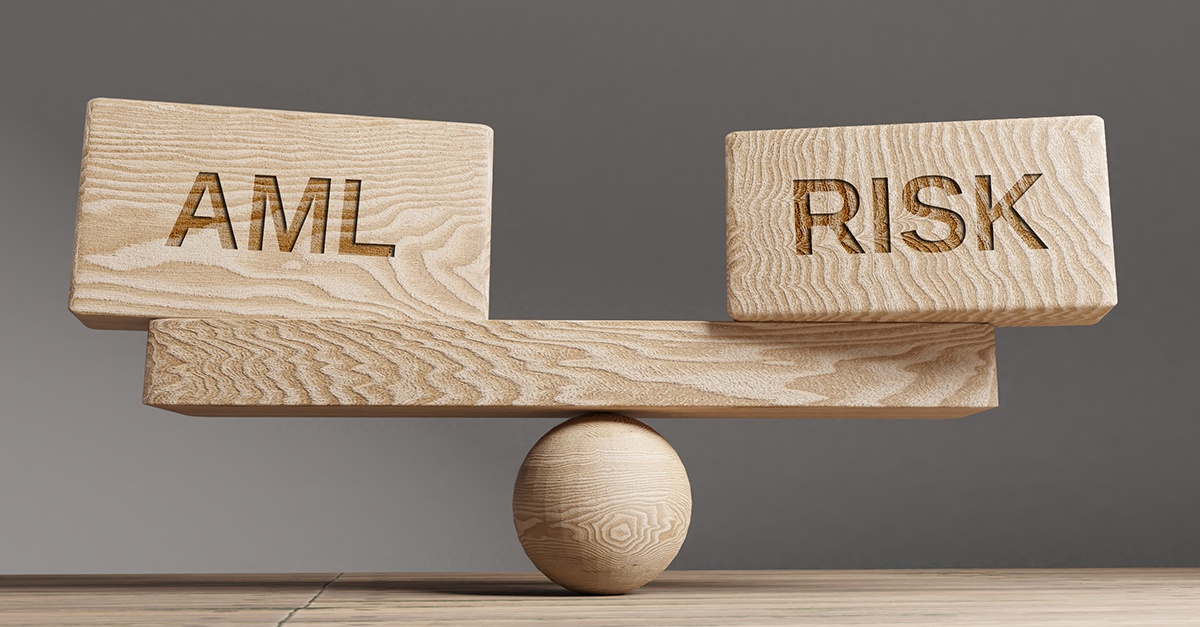 BGLCSECTORAL RISK ASSESSMENT OF GAMING LOUNGES
November 23, 2022
OVERVIEW
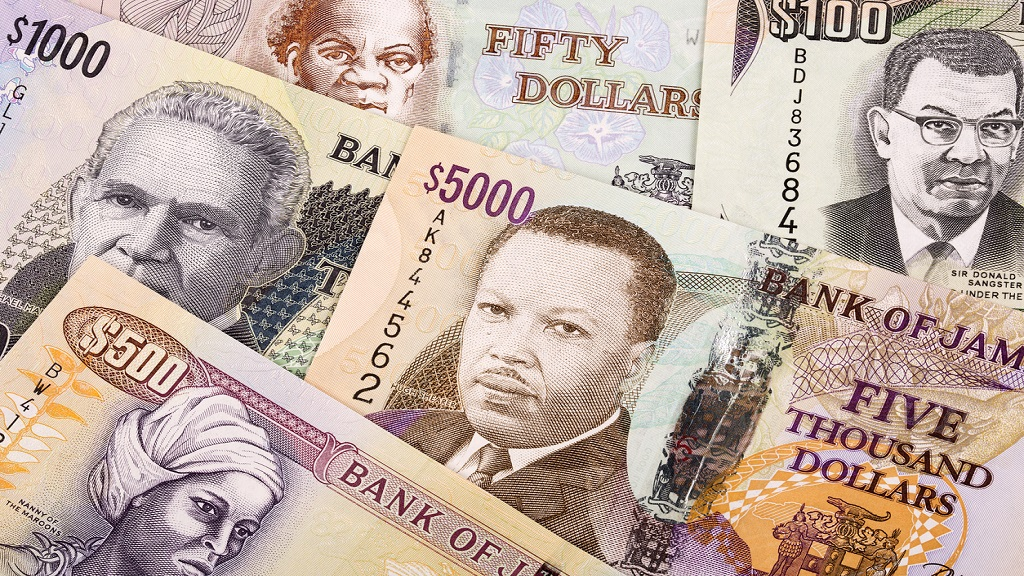 Methodology
Risk Factors
Control Factors
Sectoral Ratings
Assessment Findings 
Sector Deficiencies
Other Risk Typologies
Expectations & Takeaways
Questions
Why a Sectoral Risk Assessment?
Build on the findings of the National Risk Assessment (NRA) published August 2021 
Assess the ML/TF threats faced by gaming lounges and determine and highlight the key vulnerabilities of the sector most likely to be exploited for ML/TF purposes & the potential impact on the sector
Strengthen our supervisory understanding of the effectiveness of the internal control environment in gaming establishments
Informs the BGLC’s Risk-based supervision and intervention programmes
METHODOLOGY
RISK FACTORS
RISK FACTORS
RISK FACTORS
CONTROL FACTORS
PRESENTER 
ZAVIAN PATIENCE
RESULTS OF SECTORAL ASSESSMENT
% COMPOSITION OF CUSTOMERS
VOLUME OF TRANSACTIONS
RESULTS OF SECTORAL ASSESSMENT
Percentage Use per Payment Method
SECTOR INHERENT RISK PROFILE
PRESENTER 
LASHANA TOPEY
ASSESSMENT OF CONTROL EFFECTIVENESS
ASSESSMENT OF CONTROL EFFECTIVENESS
ASSESSMENT OF CONTROL EFFECTIVENESS
Control Rating: Moderately effective
Risk is managed adequately, could be improved in certain parts, but works adequately. 
Controls implemented and the design and performance meet the minimum to mitigate the risk. 
Policies and procedures meet the minimum legislative & compliance requirements or the implementation of such policies and procedures are fairly satisfactory. 
There is a fair level of effectiveness with the applied AML/CFT Compliance Program with considerable improvements required.
PRESENTER 
LAURIE WIGGAN
RESIDUAL RISK
RISK PROFILE OF ALL OPERATORS
Residual Risk Rating Description
OVERALL SECTOR RATING
OTHER SECTOR TYPOLOGIES
OTHER SECTOR TYPOLOGIES
OTHER SECTOR TYPOLOGIES
POLL & DISCUSSION
Summary
The role of the regulated sector is of high importance in assisting to stem the threat of Money Laundering & Terrorist Financing. Each entity, irrespective of size, can have a significant impact by simply ensuring: 

Full implementation of risk-based approach
Customers are known (Customer Due Diligence) and there are proper record keeping methods implemented. 
Ongoing due diligence and monitoring of transactions
Staff members are sufficiently trained and skilled in detecting these threats.
Appropriate policies, internal controls and reporting systems are in place to guide Board, Management & Staff in executing their roles in detecting these threats. 
Board and senior management support to drive implementation of detection and preventative controls
Keeping up to date with all relevant laws and statutory requirements imposed on the sector in which they operate. 
Comply with the regulatory and other legal requests as best as possible.
THANK YOU!
Questions?
PRESENTER 
LAURIE WIGGAN
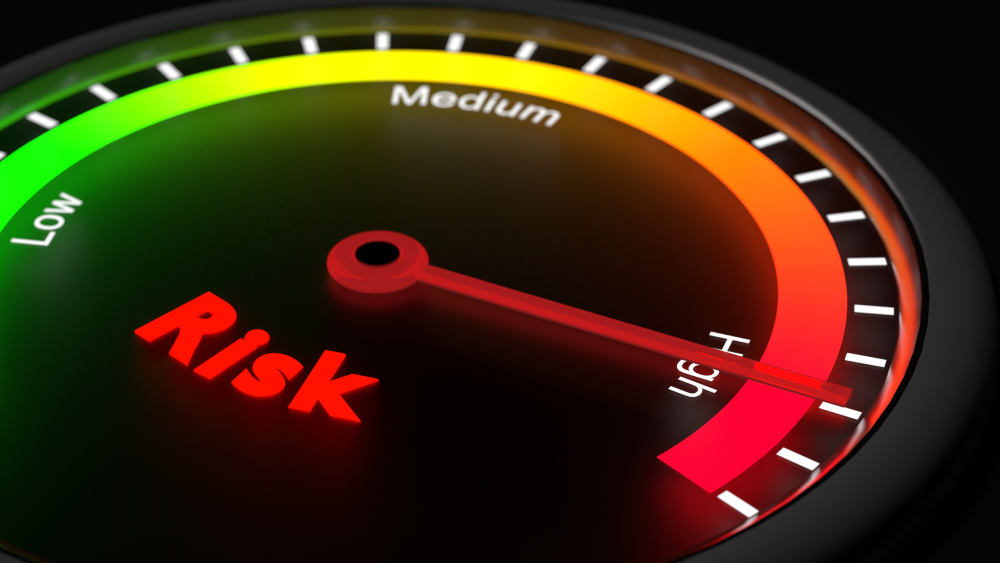 RISK-BASED APPROACH TO COMPLIANCE
RISK-BASED APPROACH TO COMPLIANCE
November 23, 2022
OVERVIEW
Risk-Based Framework
Risk Assessment & Categorization
Benefits of a Risk Assessment 
Expectations
RISK-BASED FRAMEWORK
Under the FATF Forty (40) Recommendations it is a fundamental requirement to take a risk-based approach when developing and implementing AML/CFT/CFP policies.1

To meet this requirement involves the identification, assessment and understanding of money laundering, terrorism financing and proliferation financing risks. 

1FATF Recommendation 1 and Interpretive Note to Recommendation 1
RISK-BASED FRAMEWORK Cont’d
Businesses within the regulated sector must undertake risk assessment and profiling of their general business operations and all its business relationships to determine overall risk and implement controls to mitigate same.2

The BGLC Gazetted Guidance Notes have been updated to outline the requirements for a risk-based framework and give greater guidance on the completion of the risk assessment process.3

2 Regulation 7A of the POCA (MLP) (Amendment) Regulation, 2019 and Regulation 6A (1) of the Terrorism Prevention     
   (Reporting Entities) (Amendment) Regulations, 2019.
3 Part 4 of the BGLC Gazetted Guidance Notes
BUSINESS RISK ASSESSMENT
RISK ASSESSMENT & CATEGORIZATION
NATIONAL RISK ASSESSEMNT
Gaming operators must ensure that their risk assessments are informed by the findings of the national risk assessment (NRA).

Relevant findings include:
The cash intensive nature of the Jamaican economy and gaming sector
Jamaica’s several ports of entry and susceptibility to cash smuggling
High exposure to predicate offences due to specific geographic location of some operators
Dependence on tourist activity in the economy
Insufficiency in the quality and quantity of STRs filed
PRESENTER 
KADIAN WILLIAMS
CUSTOMER RISK ASSESSMENT
Customer Due Diligence
Enhanced Due Diligence
Source of Funds/Wealth
Customer Type
Anonymous gamers
Spending pattern and behaviour
Customers from Specified Territories/High Risk Jurisdictions
RISK ASSESSMENT & CATEGORIZATION
As a result, gaming operators should be able to establish whether all identified categories of risk pose a LOW, MEDIUM, or HIGH risk. 
A risk matrix can be used to conduct the categorization process.
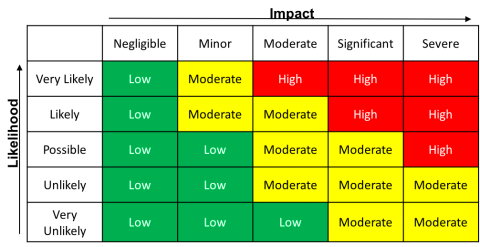 RISK-BASED APPROACH BENEFITS
Establishment of appropriate business strategies and risk appetite 
Development of adequate policies and procedures
Implementation of commensurate AML/CFT/CFP measures and controls
Efficient allocation of resources to ensure risks are effectively mitigated
PRESENTER 
LAURIE WIGGAN
EXPECTATIONS
The risk assessment should:
address ML, TF and PF risks
be comprehensive 
be up-to-date and updated regularly 
be based on qualitative and quantitative information 
have relevant risk factors and scenarios 
assess likelihood and impact
have a clear assessment of the control measures
give an overview of residual risks
EXPECTATIONS Cont’d
determine risk management measures 
cover the business’ general operations: all business lines, departments, branches/subsidiaries 
serve as a basis for the internal policies and procedures 
function as a steering document for management 
be communicated within the institution 
involve 1st line, Compliance & Audit, and Management
FATF Recommendations & Interpretative Notes – updated March 2022
Rec.1: Assessing Risk and applying a Risk-based approach
Rec 10: Customer Due Diligence & interpretative notes which are applicable to DNFBPs
Rec 11: Record Keeping
Rec.12: Politically Exposed persons
Rec.15: New Technologies
Rec 16: Wire transfers
Rec 17: Reliance of third parties
Rec 18: Internal controls and foreign branches and subsidiaries (can be applied to gaming operators with multiple lounges)
Rec 19: High risk countries
Rec 20: Reporting of suspicious transactions
Rec 21: Tipping-off and confidentiality
Rec 22: DNFBPs Customer Due Diligence
Rec 23: DNFBPs Other measures
THANK YOU!
Questions?